Creation of Smaller Load Zones
RMS Meeting – DECEMBER 2022
Background
Beginning in June, CMWG took up discussions on a stakeholder proposal to subdivide existing load zones into smaller load zones for improved Aggregated DER participation

 CMWG has reached a decision point on whether to pursue a study on the creation of smaller load zones

 Given the retail market impacts of changing LZs and no prior discussion at RMS, WMS leadership is bringing awareness to, and seeking feedback from, RMS before determining next steps
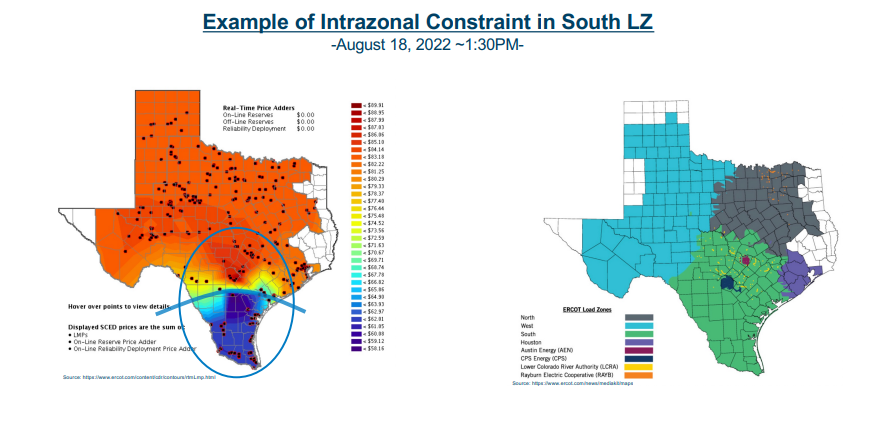 *From Sept. 19 DC Energy presentation to CMWG  https://www.ercot.com/files/docs/2022/09/15/DC%20Energy%20Smaller%20Load%20Zones.pdf
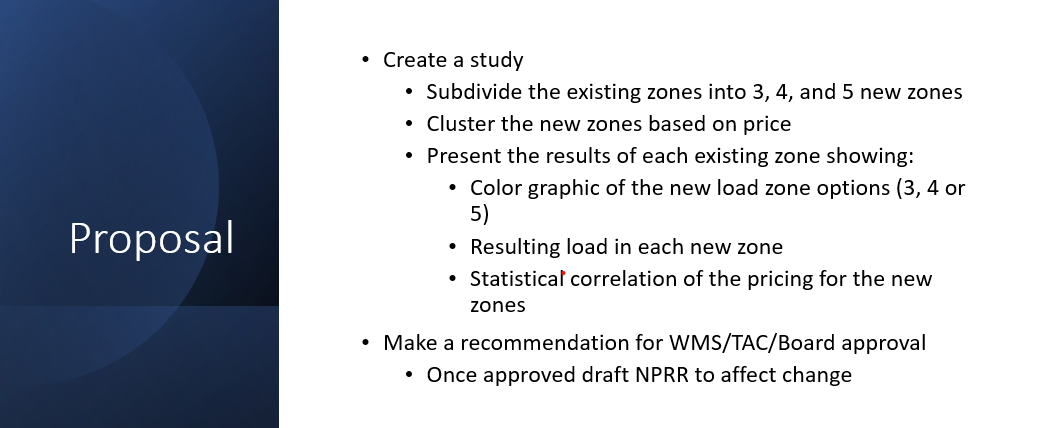 *From July 18 CMWG Presentation: https://www.ercot.com/files/docs/2022/07/18/Creation%20of%20New%20Load%20Zones.pptx
Stakeholder Feedback
Retail market impacts and implementation timelines
 Improved pricing signals and congestion management efficiency
 Ongoing ADER pilot program
 Prior IMM recommendation
 ERCOT resource requirements and prioritization with other initiatives
Do RMS members have additional considerations or feedback on this proposal and/or next steps?